SESIÓN ANUAL DE PÓSTER DE PRACTICAS FINALES DE QUÍMICA FUNDAMENTAL
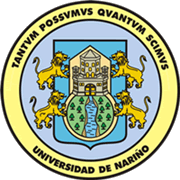 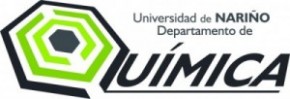 1,2Quimica Fundamental II, Química, Universidad de Nariño, Pasto (Colombia)
RESUMEN
INSTRUCCIONES GENERALES

1. Dimensión:  Los posters deben tener una orientación vertical con dimensiones máximas de
90 cm de ancho x 120 cm de largo
Estas dimensiones deben respetarse para garantizar una buena tfgyyhujikopresentación en su exhibición.
El largo de cada columna de escritura para el contenido es de 75 cm
2. Contenido: Cada poster deberá presentar con claridad las siguientes secciones: 
Resumen
Introducción (al final de la introducción debe indicarse el o los objetivos del trabajo expuesto)
Metodología o Parte Experimental
Resultados y Análisis/Discusión (presentar tablas, gráficos, fotografías, esquemas etc. debidamente enumerados)
Conclusión
Agradecimientos 
Bibliografía, máximo cuatro (4) referencias
3. Diseño: El diseño del poster es libre, considerando el contenido descrito en el ítem 2: Debe mostrar la relevancia de su investigación con un atractivo visual, equilibrio y calidad estética.
PLANTILLA PÓSTER 
QUÍMICA FUNDAMENTAL II 
 GRUPO 3
DOCENTE GABRIELA MISNAZA
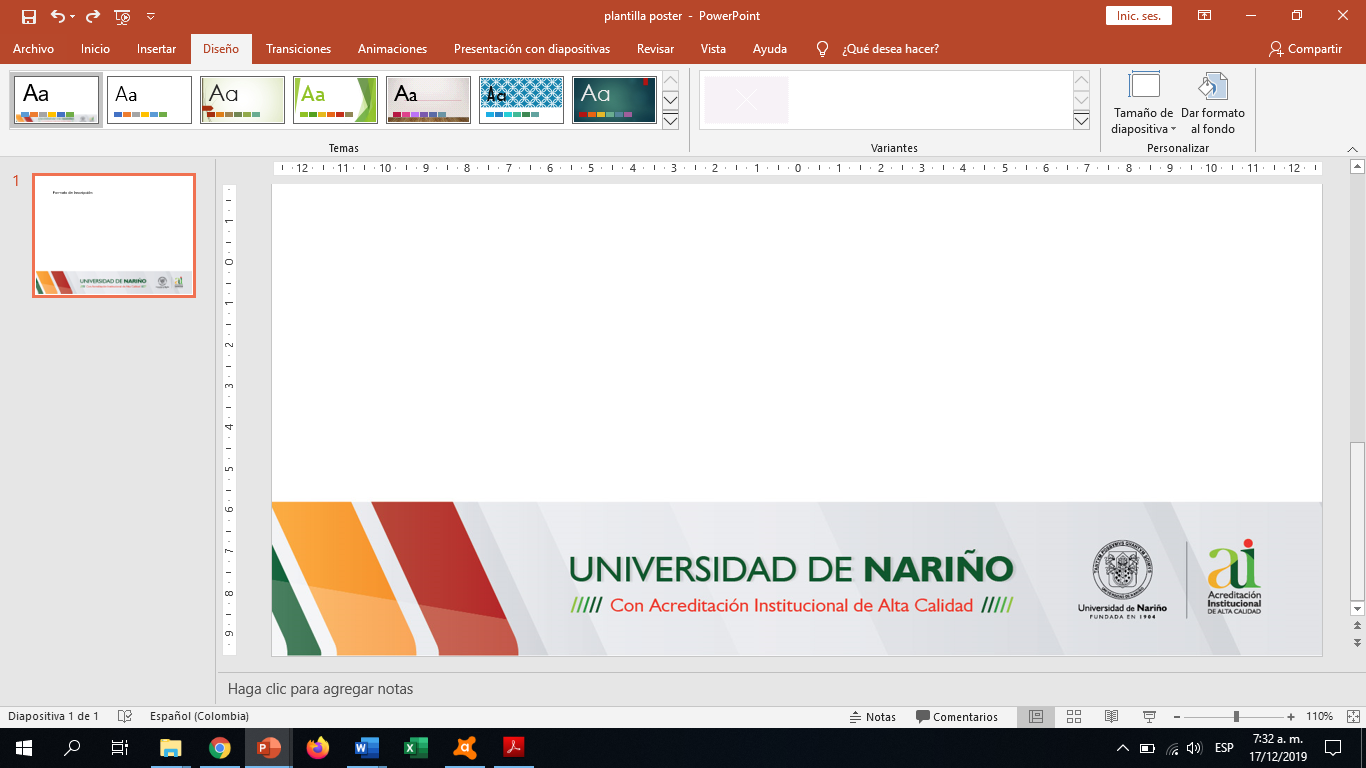